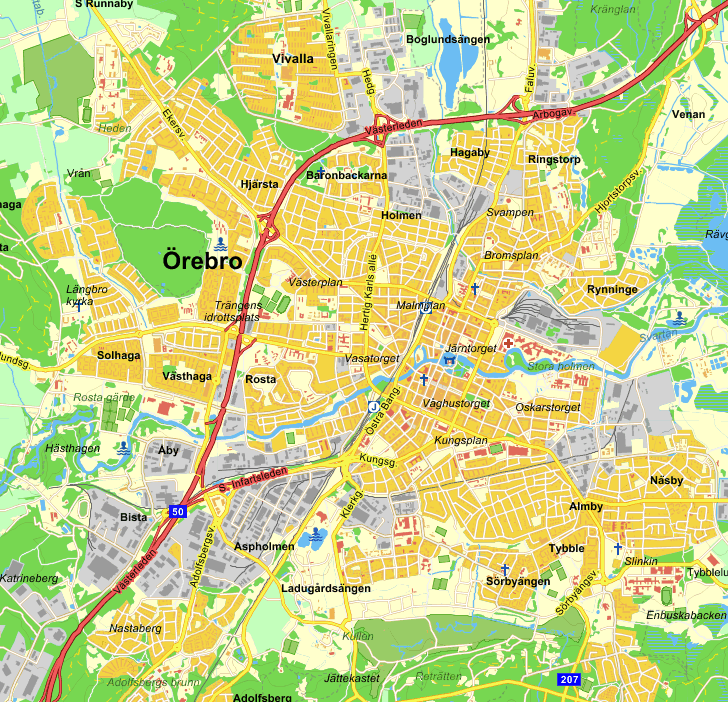 3
1
2
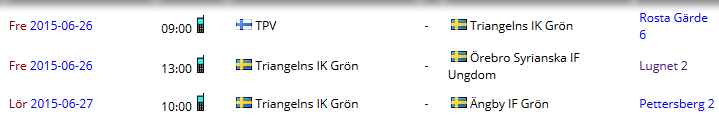